Old Testament Exegesis
Psalm 1 – textual criticism
Textual-critical notes in BHS 

Where do I find them? At the bottom of each page. 
What is their purpose? They confront the Hebrew text in Leningrad Codex with other textual versions and with the opinions of the editors of BHS, in regard to the correct (or just better) textual shape. 
What are they composed of? 
symbols for various manuscripts and other textual witnesses(such as 𝔐, 𝔖 , 𝔗 , 𝔙 , 𝔖 , ⅏ , 𝔄 , etc.)
abbreviated Latin words 
(both are explained in the introduction to BHS) 
What are they useful for? 
for reconstructing the oldest reachable version of the text 
for dealing with some difficulties within the text
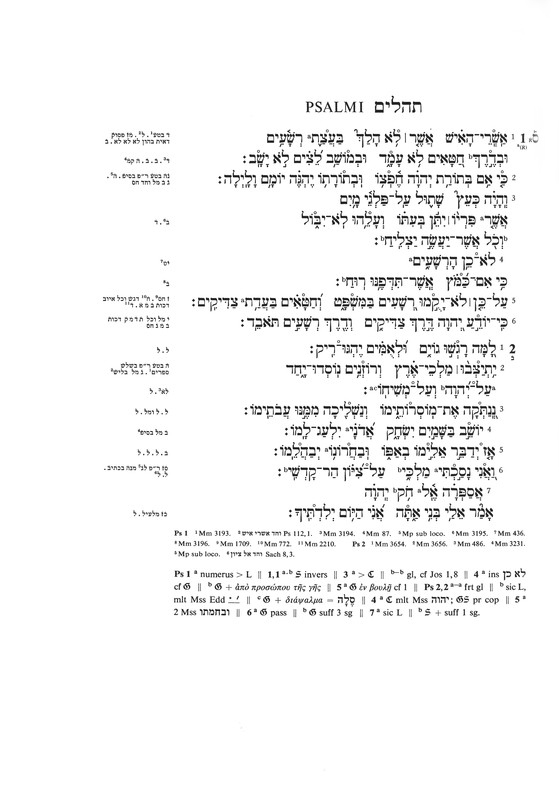 The page with Ps 1 
in BHS
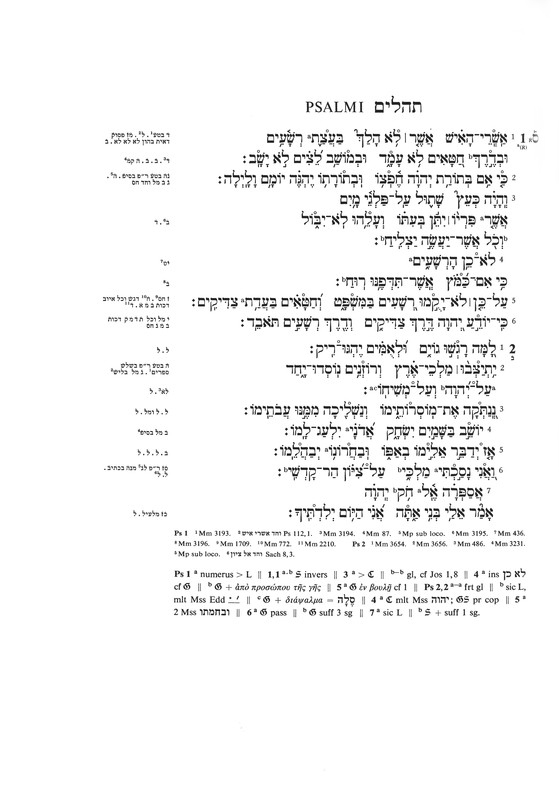 The page with Ps 1 
in BHS
Masora parva (small masorah)
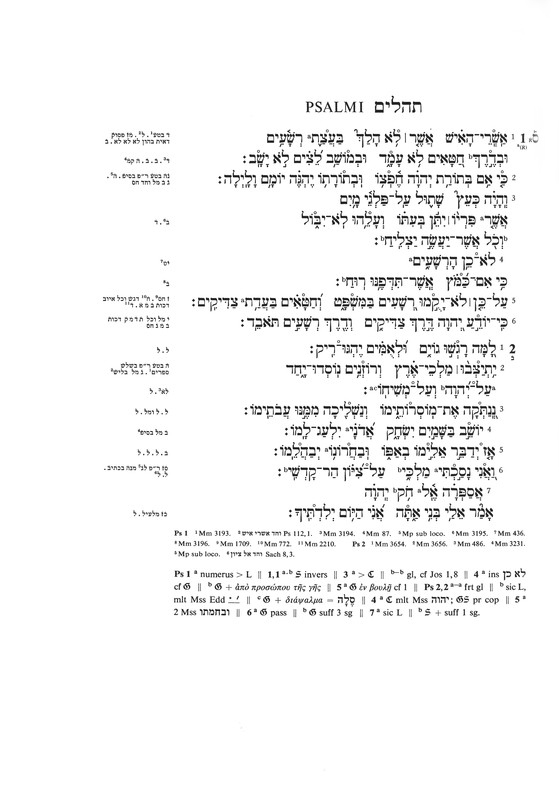 The page with Ps 1 
in BHS
Masora parva (small masorah)
Masora magna (large masorah)
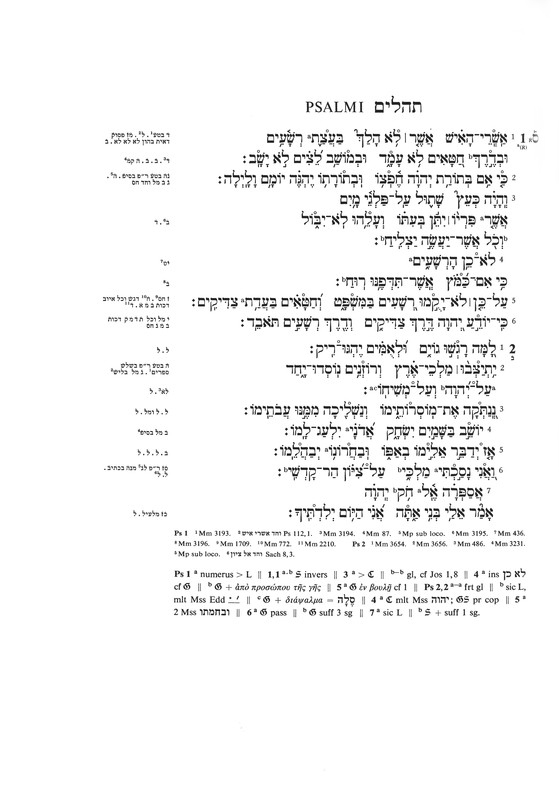 The page with Ps 1 
in BHS
Masora parva (small masorah)
Masora magna (large masorah)
Textual-critical apparatus
3 וְהָיָה כְּעֵץ שָׁתוּל עַל־פַּלְגֵי מָיִם 
אֲשֶׁרa פִּרְיוֹ יִתֵּן בְּעִתּוֹ 
וְעָלֵהוּ לֹא־יִבּוֹל 
bוְכֹל אֲשֶׁר־יַעֲשֶׂה יַצְלִיחַ b
 4 לֹא־כֵן הָרְשָׁעִים a 
כִּי אִם־כַּמֹּץ 
אֲשֶׁר־תִּדְּפֶנּוּ רוּחַ b
 5 עַל־כֵּן לֹא־יָקֻמוּ רְשָׁעִים בַּמִּשְׁפָּט 
וְחַטָּאִים בַּעֲדַת aצַדִּיקִים
 6 כִּי־יוֹדֵעַ יְהוָה דֶּרֶךְ צַדִּיקִים 
וְדֶרֶךְ רְשָׁעִים תֹּאבֵד
)א1 a(
1 אַשְׁרֵי־הָאִישׁ 
אֲשֶׁר לֹא הָלַךְ בַּעֲצַת aרְשָׁעִים 
וּבְדֶרֶךְ bחַטָּאִים לֹא עָמָד 
וּבְמוֹשַׁב לֵצִים לֹא יָשָׁב
 2 כִּי אִם בְּתוֹרַת יְהוָה חֶפְצוֹ 
וּבְתוֹרָתוֹ יֶהְגֶּה יוֹמָם וָלָיְלָה
Each verse has its own sequence of letters starting with ‘a’ 
The letters can be single, or paired
(see letter ‘b’ in verse 3)
3 וְהָיָה כְּעֵץ שָׁתוּל עַל־פַּלְגֵי מָיִם 
אֲשֶׁרa פִּרְיוֹ יִתֵּן בְּעִתּוֹ 
וְעָלֵהוּ לֹא־יִבּוֹל 
bוְכֹל אֲשֶׁר־יַעֲשֶׂה יַצְלִיחַ b
 4 לֹא־כֵן הָרְשָׁעִים a 
כִּי אִם־כַּמֹּץ 
אֲשֶׁר־תִּדְּפֶנּוּ רוּחַ b
 5 עַל־כֵּן לֹא־יָקֻמוּ רְשָׁעִים בַּמִּשְׁפָּט 
וְחַטָּאִים בַּעֲדַת aצַדִּיקִים
 6 כִּי־יוֹדֵעַ יְהוָה דֶּרֶךְ צַדִּיקִים 
וְדֶרֶךְ רְשָׁעִים תֹּאבֵד
)א1 a(
1 אַשְׁרֵי־הָאִישׁ 
אֲשֶׁר לֹא הָלַךְ בַּעֲצַת aרְשָׁעִים 
וּבְדֶרֶךְ bחַטָּאִים לֹא עָמָד 
וּבְמוֹשַׁב לֵצִים לֹא יָשָׁב
 2 כִּי אִם בְּתוֹרַת יְהוָה חֶפְצוֹ 
וּבְתוֹרָתוֹ יֶהְגֶּה יוֹמָם וָלָיְלָה
Ps 1 a numerus > L 
Numerus psalmi primi (Ps 1 a numerus) deest (>) in codice Leningradensi (L).
Ps 1 in Leningrad Codex
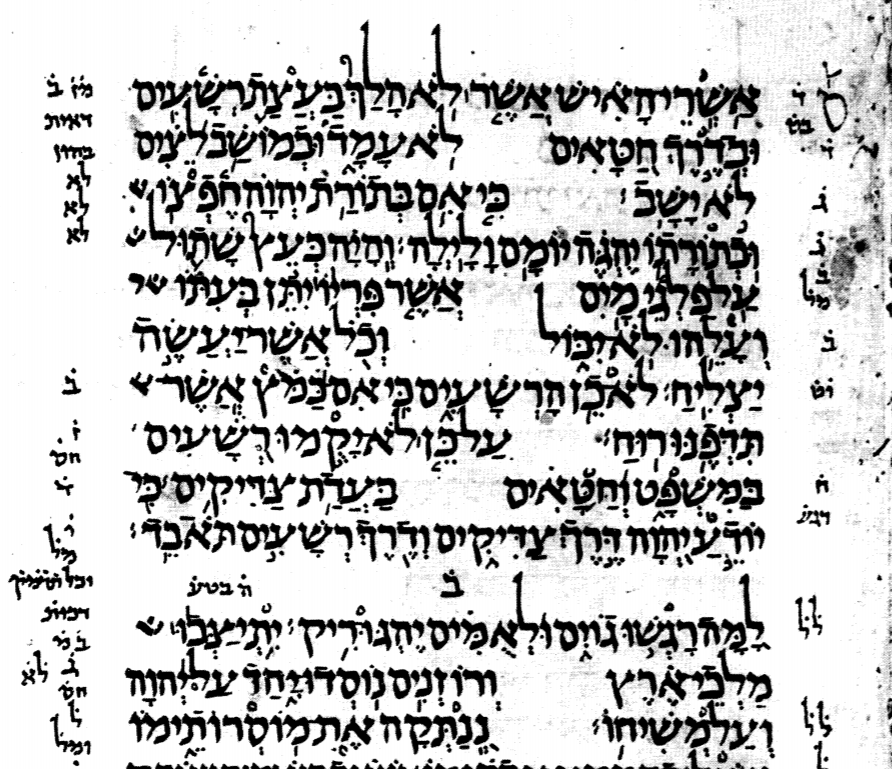 While the Psalm 2 starts with the sign ב, which means ‘2’ (see the circle), Psalm 1 lacks such numbering (one would expect an א).
3 וְהָיָה כְּעֵץ שָׁתוּל עַל־פַּלְגֵי מָיִם 
אֲשֶׁרa פִּרְיוֹ יִתֵּן בְּעִתּוֹ 
וְעָלֵהוּ לֹא־יִבּוֹל 
bוְכֹל אֲשֶׁר־יַעֲשֶׂה יַצְלִיחַ b
 4 לֹא־כֵן הָרְשָׁעִים a 
כִּי אִם־כַּמֹּץ 
אֲשֶׁר־תִּדְּפֶנּוּ רוּחַ b
 5 עַל־כֵּן לֹא־יָקֻמוּ רְשָׁעִים בַּמִּשְׁפָּט 
וְחַטָּאִים בַּעֲדַת aצַדִּיקִים
 6 כִּי־יוֹדֵעַ יְהוָה דֶּרֶךְ צַדִּיקִים 
וְדֶרֶךְ רְשָׁעִים תֹּאבֵד
)א1 a(
1 אַשְׁרֵי־הָאִישׁ 
אֲשֶׁר לֹא הָלַךְ בַּעֲצַת aרְשָׁעִים 
וּבְדֶרֶךְ bחַטָּאִים לֹא עָמָד 
וּבְמוֹשַׁב לֵצִים לֹא יָשָׁב
 2 כִּי אִם בְּתוֹרַת יְהוָה חֶפְצוֹ 
וּבְתוֹרָתוֹ יֶהְגֶּה יוֹמָם וָלָיְלָה
1,1 a.b 𝔖 invers 
Verba בַּעֲצַת et בְּדֶרֶךְ (a.b) sunt in versione syriaca (𝔖) inverso ordine (invers).
3 וְהָיָה כְּעֵץ שָׁתוּל עַל־פַּלְגֵי מָיִם 
אֲשֶׁרa פִּרְיוֹ יִתֵּן בְּעִתּוֹ 
וְעָלֵהוּ לֹא־יִבּוֹל 
bוְכֹל אֲשֶׁר־יַעֲשֶׂה יַצְלִיחַ b
 4 לֹא־כֵן הָרְשָׁעִים a 
כִּי אִם־כַּמֹּץ 
אֲשֶׁר־תִּדְּפֶנּוּ רוּחַ b
 5 עַל־כֵּן לֹא־יָקֻמוּ רְשָׁעִים בַּמִּשְׁפָּט 
וְחַטָּאִים בַּעֲדַת aצַדִּיקִים
 6 כִּי־יוֹדֵעַ יְהוָה דֶּרֶךְ צַדִּיקִים 
וְדֶרֶךְ רְשָׁעִים תֹּאבֵד
)א1 a(
1 אַשְׁרֵי־הָאִישׁ 
אֲשֶׁר לֹא הָלַךְ בַּעֲצַת aרְשָׁעִים 
וּבְדֶרֶךְ bחַטָּאִים לֹא עָמָד 
וּבְמוֹשַׁב לֵצִים לֹא יָשָׁב
 2 כִּי אִם בְּתוֹרַת יְהוָה חֶפְצוֹ 
וּבְתוֹרָתוֹ יֶהְגֶּה יוֹמָם וָלָיְלָה
3 a > ℭ 
Verbum אֲשֶׁר (a) deest (>) in fragmento codicis Hebraici in geniza Cairensi reperto (ℭ).
3 וְהָיָה כְּעֵץ שָׁתוּל עַל־פַּלְגֵי מָיִם 
אֲשֶׁרa פִּרְיוֹ יִתֵּן בְּעִתּוֹ 
וְעָלֵהוּ לֹא־יִבּוֹל 
bוְכֹל אֲשֶׁר־יַעֲשֶׂה יַצְלִיחַ b
 4 לֹא־כֵן הָרְשָׁעִים a 
כִּי אִם־כַּמֹּץ 
אֲשֶׁר־תִּדְּפֶנּוּ רוּחַ b
 5 עַל־כֵּן לֹא־יָקֻמוּ רְשָׁעִים בַּמִּשְׁפָּט 
וְחַטָּאִים בַּעֲדַת aצַדִּיקִים
 6 כִּי־יוֹדֵעַ יְהוָה דֶּרֶךְ צַדִּיקִים 
וְדֶרֶךְ רְשָׁעִים תֹּאבֵד
)א1 a(
1 אַשְׁרֵי־הָאִישׁ 
אֲשֶׁר לֹא הָלַךְ בַּעֲצַת aרְשָׁעִים 
וּבְדֶרֶךְ bחַטָּאִים לֹא עָמָד 
וּבְמוֹשַׁב לֵצִים לֹא יָשָׁב
 2 כִּי אִם בְּתוֹרַת יְהוָה חֶפְצוֹ 
וּבְתוֹרָתוֹ יֶהְגֶּה יוֹמָם וָלָיְלָה
3 b-b gl, cf Jos 1,8.
Verba וְכֹל אֲשֶׁר־יַעֲשֶׂה יַצְלִיחַ (b-b) sunt glossa (gl); confer (cf) Josue 1:8 (Jos 1,8).
Joshua 1:8 

לֹא יָמוּשׁ סֵפֶר הַתּוֹרָה הַזֶּה מִפִּיךָ וְהָגִיתָ בּוֹ יוֹמָם וָלַיְלָה לְמַעַן תִּשְׁמֹר לַעֲשׂוֹת כְּכָל הַכָּתוּב בּוֹ כִּי אָז תַּצְלִיחַ אֶת דְּרָכֶךָ וְאָז תַּשְׂכִּיל
This Book of the Law shall not depart from your mouth, but you shall meditate on it day and night, so that you may be careful to do according to all that is written in it. For then you will make your way prosperous, and then you will have good success.
(English Standadrd Verison)
3 וְהָיָה כְּעֵץ שָׁתוּל עַל־פַּלְגֵי מָיִם 
אֲשֶׁרa פִּרְיוֹ יִתֵּן בְּעִתּוֹ 
וְעָלֵהוּ לֹא־יִבּוֹל 
bוְכֹל אֲשֶׁר־יַעֲשֶׂה יַצְלִיחַ b
 4 לֹא־כֵן הָרְשָׁעִים a 
כִּי אִם־כַּמֹּץ 
אֲשֶׁר־תִּדְּפֶנּוּ רוּחַ b
 5 עַל־כֵּן לֹא־יָקֻמוּ רְשָׁעִים בַּמִּשְׁפָּט 
וְחַטָּאִים בַּעֲדַת aצַדִּיקִים
 6 כִּי־יוֹדֵעַ יְהוָה דֶּרֶךְ צַדִּיקִים 
וְדֶרֶךְ רְשָׁעִים תֹּאבֵד
)א1 a(
1 אַשְׁרֵי־הָאִישׁ 
אֲשֶׁר לֹא הָלַךְ בַּעֲצַת aרְשָׁעִים 
וּבְדֶרֶךְ bחַטָּאִים לֹא עָמָד 
וּבְמוֹשַׁב לֵצִים לֹא יָשָׁב
 2 כִּי אִם בְּתוֹרַת יְהוָה חֶפְצוֹ 
וּבְתוֹרָתוֹ יֶהְגֶּה יוֹמָם וָלָיְלָה
4 a ins לֹא־כֵן cf 𝔊
Post verbum הָרְשָׁעִים (a) sunt inserenda (ins) verba לֹא־כֵן; confer (cf) versionem iuxta LXX (𝔊).
3 וְהָיָה כְּעֵץ שָׁתוּל עַל־פַּלְגֵי מָיִם 
אֲשֶׁרa פִּרְיוֹ יִתֵּן בְּעִתּוֹ 
וְעָלֵהוּ לֹא־יִבּוֹל 
bוְכֹל אֲשֶׁר־יַעֲשֶׂה יַצְלִיחַ b
 4 לֹא־כֵן הָרְשָׁעִים a 
כִּי אִם־כַּמֹּץ 
אֲשֶׁר־תִּדְּפֶנּוּ רוּחַ b
 5 עַל־כֵּן לֹא־יָקֻמוּ רְשָׁעִים בַּמִּשְׁפָּט 
וְחַטָּאִים בַּעֲדַת aצַדִּיקִים
 6 כִּי־יוֹדֵעַ יְהוָה דֶּרֶךְ צַדִּיקִים 
וְדֶרֶךְ רְשָׁעִים תֹּאבֵד
)א1 a(
1 אַשְׁרֵי־הָאִישׁ 
אֲשֶׁר לֹא הָלַךְ בַּעֲצַת aרְשָׁעִים 
וּבְדֶרֶךְ bחַטָּאִים לֹא עָמָד 
וּבְמוֹשַׁב לֵצִים לֹא יָשָׁב
 2 כִּי אִם בְּתוֹרַת יְהוָה חֶפְצוֹ 
וּבְתוֹרָתוֹ יֶהְגֶּה יוֹמָם וָלָיְלָה
4 b 𝔊 + ἀπὸ προσώπου τῆς γῆς
Post verbum רוּחַ (b) versio iuxta LXX (𝔊) addit (+) ἀπὸ προσώπου τῆς γῆς.
Ps 1:4 in LXX 

οὐχ οὕτως οἱ ἀσεβεῖς, οὐχ οὕτως, ἀλλ’ ἢ ὡς ὁ χνοῦς, ὃν ἐκριπτεῖ ὁ ἄνεμος ἀπὸ προσώπου τῆς γῆς.

Not so the ungodly; —not so: but rather as the chaff which the wind scatters away from the face of the earth.
(Brenton’s English Translation of the Septuagint)
3 וְהָיָה כְּעֵץ שָׁתוּל עַל־פַּלְגֵי מָיִם 
אֲשֶׁרa פִּרְיוֹ יִתֵּן בְּעִתּוֹ 
וְעָלֵהוּ לֹא־יִבּוֹל 
bוְכֹל אֲשֶׁר־יַעֲשֶׂה יַצְלִיחַ b
 4 לֹא־כֵן הָרְשָׁעִים a 
כִּי אִם־כַּמֹּץ 
אֲשֶׁר־תִּדְּפֶנּוּ רוּחַ b
 5 עַל־כֵּן לֹא־יָקֻמוּ רְשָׁעִים בַּמִּשְׁפָּט 
וְחַטָּאִים בַּעֲדַת aצַדִּיקִים
 6 כִּי־יוֹדֵעַ יְהוָה דֶּרֶךְ צַדִּיקִים 
וְדֶרֶךְ רְשָׁעִים תֹּאבֵד
)א1 a(
1 אַשְׁרֵי־הָאִישׁ 
אֲשֶׁר לֹא הָלַךְ בַּעֲצַת aרְשָׁעִים 
וּבְדֶרֶךְ bחַטָּאִים לֹא עָמָד 
וּבְמוֹשַׁב לֵצִים לֹא יָשָׁב
 2 כִּי אִם בְּתוֹרַת יְהוָה חֶפְצוֹ 
וּבְתוֹרָתוֹ יֶהְגֶּה יוֹמָם וָלָיְלָה
5 a 𝔊 ἐν βουλῇ cf 1
In loco verbi בַּעֲדַת (a) habetur in versione iuxta LXX (𝔊) ἐν βουλῇ; confer (cf) versum 1.
Some concluding observations

There are no significant textual variants in Psalm 1. 

There are several textual traditions, all of them used in different churches in different times. 

The LXX Psalms was used in Western tradition as part of the Vulgate until the middle of the 20th century.